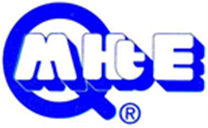 Better Effect of Trainingbrainstormings
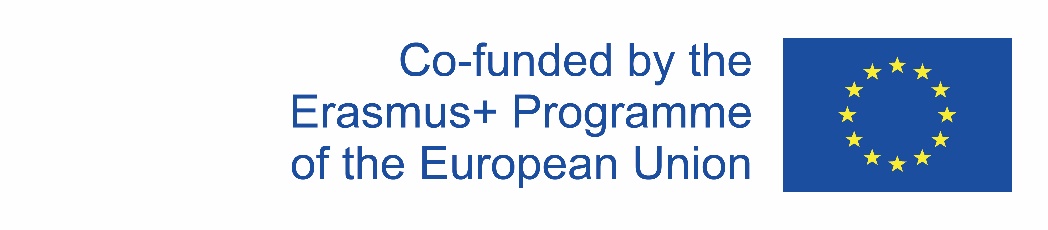 The European Commission's support for the production of this publication does not constitute an endorsement of the contents, which reflect the views only of the authors, and the Commission cannot be held responsible for any use which may be made of the information contained therein
introduction
The course for inspector starts with collecting the students taking part in the course.
The first session is to meet and know each other and the main tasks and aims of the course and the tools and special IT tools used during education.
The next step is to be acquainted with the planned result which can be achieved during the inspector course. The whole education is in line to the  daily practice of the students in their wok-place. The basic concept of pilot inspector course is that it is a pilot course, work-based learning method used and strong cooperation developed among the students, teachers, mentors and tutors.
The pilot course provider has a very large number of economical and industrial organizations being in connection to the MHtE and the result is that they can delegate members to the pilot course for welding inspectors. 
One of this activity was to collect a team coming from different branches of steel structure industries and students should have the equal and shame level of knowledge and information on welding.
The basic learning methods were that the teachers were ready for discussion which were developed among students and teachers as well..
The next pages of this report is dealing with the main characteristics of pilot course.
Meetings:
Dates: 19.01.2021, 21.01.2021
Participants: Dr. Géza Gremsperger, Béla Gayer, Júlia Benedek
Method: Brainstorming
Invited industrial firms: 
Contitech Rubber Industrial Kft. (A), Fortaco Zrt (B), Attest Kft, KER-SZER Mérnökiroda Kft., HO-RA Kft. (C), Nitrogénművek Zrt. (D), Siemens Zrt. (E), Gerecse-Plusz Kft., KK Industry Kft.(F), Optiber Kft. , Fémszerkezet Kft. (G), Ganz Hungary Gépgyártó Kft. (H), MCE Nyíregyháza Kft.(J), TT Engineering Mérnöki Iroda Kft. (K), QCH Kft., Mátra Diagnosztika Anyagvizsgáló Kft. (L), Corweld Plusz Kft., Crown International Kft., Messer Hungarogaz Kft., Rechen Hegesztőház Kft. (M), Géper Kft. (N), Taweld Kft. (O), Polyweld Kft. (P), Qualiweld Kft. , Poligrat Magyarország Kft. (Q)
Discussions
After each lecture hours the teacher started discussion on results achieved during practical work-based activities. For this discussion there are prepared special questions according to the CU –S. (competence unit - CU) it). The answers were are discussed and evaluated. The results are fixed in reports just connected to the given question.
The aim of discussion was to achieve the mainstream level of knowledge which is  the same for all pilot course participants.
Background information about the participating companies in the discussion
1. What type of production  do you have? Serial production of a product or customized small scale production?
Conclusion:
100 % customised small scale production
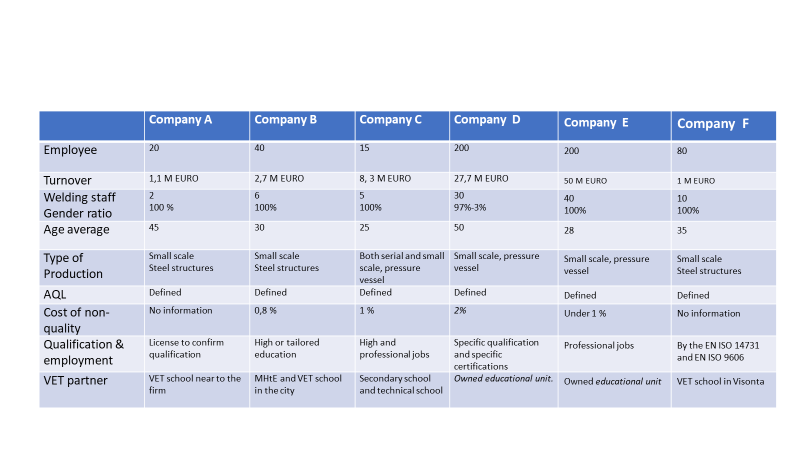 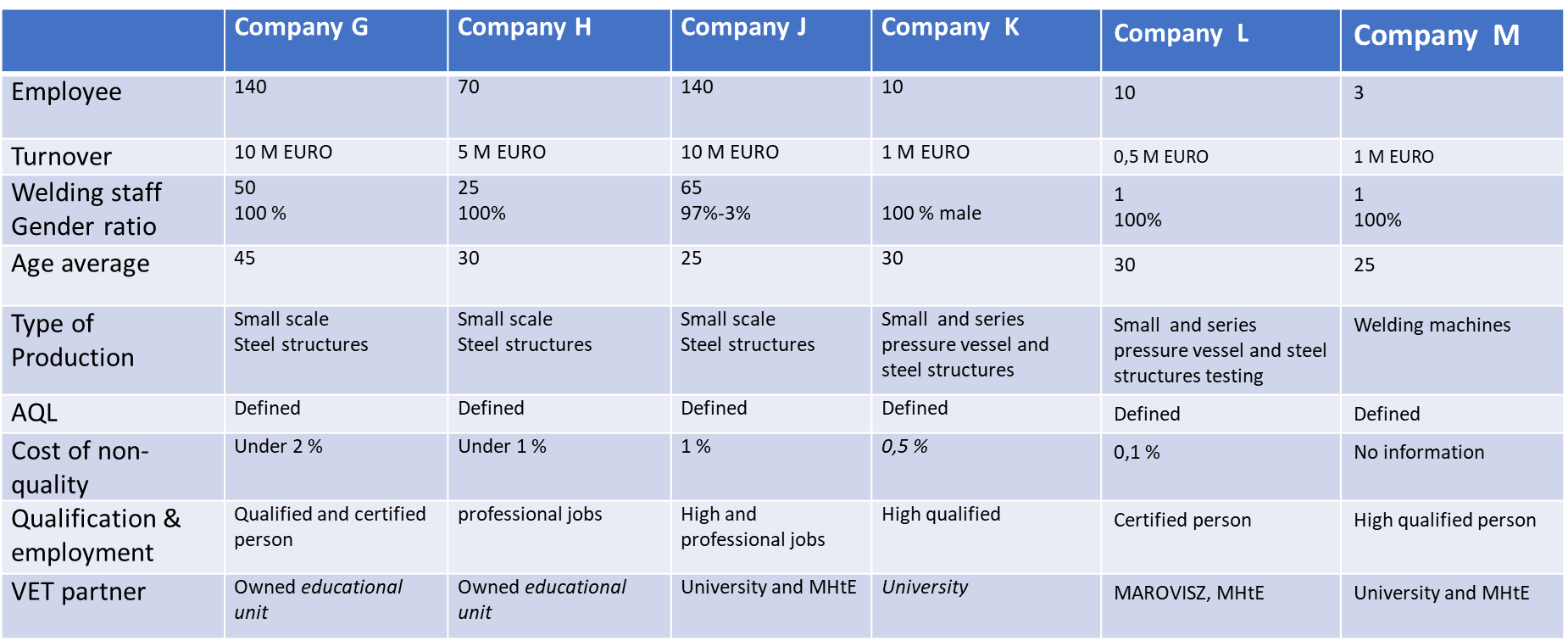 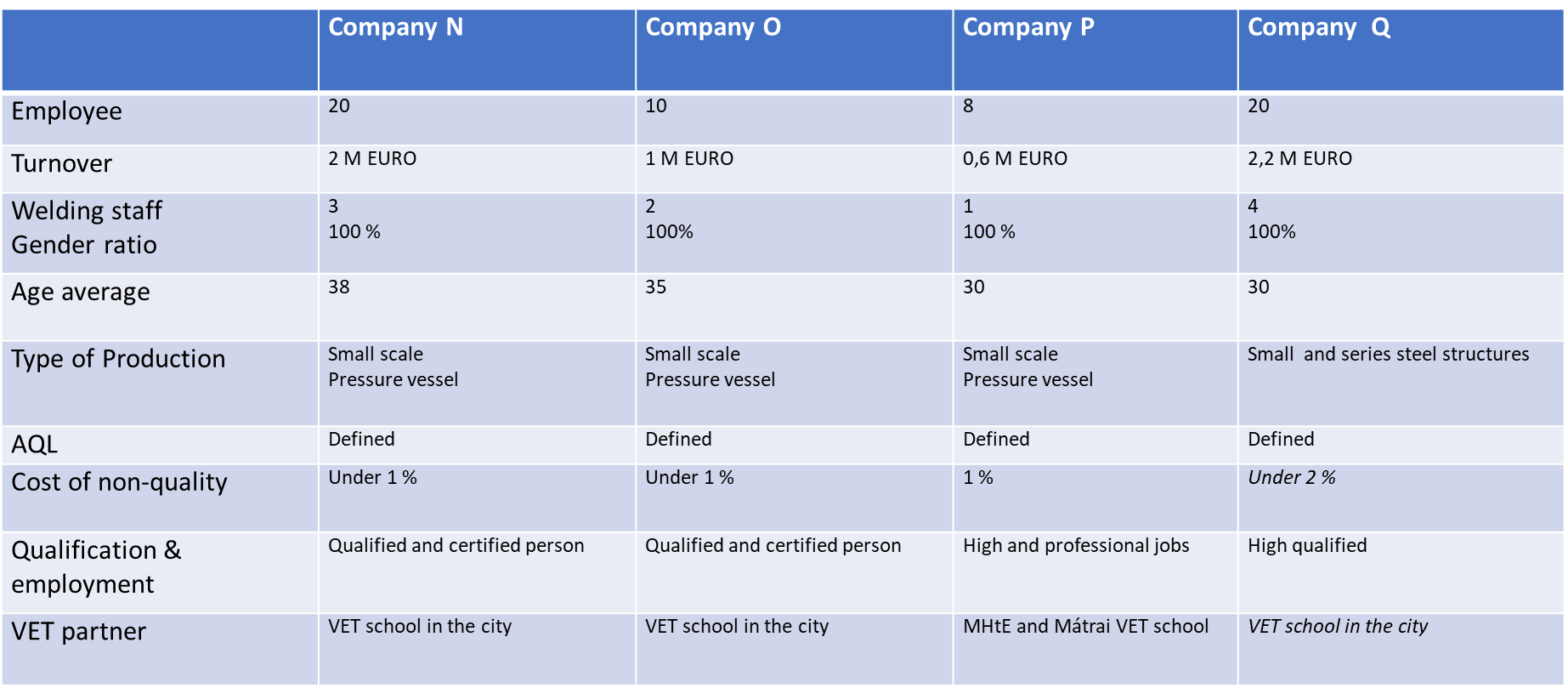 Introduction to the meetings:
The meetings were organised on 19. and 21.01.2021. in two groups. The tool and the method was online brainstorming.
The invitation and the questions were sent to twenty industrial firms two weeks before brainstorming meetings.
Sixteen firms have been participated on the online meetings from twenty, it means 80% participating.
Questions discussed with the participants
The conclusion of each question is summarized after the question
2. Have you defined any Acceptable Quality Level  (AQL) for your products ?
Conclusion:
Yes, today is not possible to sell any product without fulfilling of the requirements of EN ISO 1090, using ISO 2859-1.
3. Have you implemented an inspection level at receiving goods?
Conclusion:
Yes, 100 %, but comprehensive level has only two and specific and basic level 7-7 firms.
4. Are you using sub-suppliers?
Conclusion:
100 % always. 
But, in many cases the firms are sub-suplliers themselves. In EU the trade activity at the area of steelstructures and pressure vessels is very difficult, except if the owner of the product is from Germany generally. Only the designer is not using sub-supplier.
5. Are the sub-suppliers responsible for their own inspection or are you carrying out any inspections at their site?
Conclusion:
The sub-suppliers always are responsible for their activity and fixed in their contract, but the firms inspect the activity of sub-suppliers or random or planned.
6. What is the AQL for the sub-suppliers?
Conclusion:
It depends on the volume and subject of the contract between the firm and the sub-supplier. If the sub-supplier has certification e.g EN ISO 1090 or EN 13445 these are beneficial to make the contarct. If not the task of the activity have the sub-suppliers by the contract.
7. Are you also carrying out the design of the products?
Conclusion:
The producers are not carrying out the design of the product. Generally or they get from the order the plans or is involved appropriate designer.
8. If no, has the design been evaluated from an inspection point of view?
Conclusion:
In all cases by the inspectors  but many times the inspectors have less knowledge  as the designer. It could be improved the process for teaching.
9. Do you have your own inspection team?
Conclusion:
The Hungarian firms don’t know the term of the „inspection team”, but only the quality control unit. If the firms have certificate of EN ISO 3834-2 (there is true in 80%) belong to the welding coordination, if they have not, the employer appoints 1-1 person to make the inspection activity.
10. What type of knowledge and certification does the inspection team have ?
Conclusion:
If the firms have certification according to EN ISO 3834-2, in 50% of cases the inspector has a diplom according to IAB 041 r4 or r5 of IIW. ( 80%) If there is not, the inspectors have to participate a generally training of quality managing by the leaders of the firm, so he/she works as trained worker at a basic level.
11. Do you outsource the inspection tasks or some of the inspection tasks?
Conclusion:
It depends on the requirements of the product. Partly yes  partly outsource.
12. Do you have a maintenance and calibration plan for inspection equipment?
Conclusion:
Yes, it is, each firm has  ISO 9001 certification so in 100 %  yes the answer.
13. What type of inspection equipment do you have?
Conclusion:
The answers were  very interesting. Some representatives mixed  the two  terms  what is the difference  between the  testing  and  inspection. That is why some  representatives have been listed  all  testing  equipment,   and not  the inspection  tools. 70 % knew -30 % not
14. Do you have a document management system for the inspection and inspection reports?
Conclusion: 
In Hungary used the firm of Quality plan  according to ISO 9001 and the content depends on the requirements of the product.    
	50 % yes- 50 % not.
15. Do you have full traceability of all reports?
Conclusion:
Mandatory  100 %.
16. What is the inspection costs?
Conclusion:
Nobody  knows, neither the inspection cost,  nor the testing cost  .
17. What is the repair costs in the company?
Conclusion: 
No data
18. At what stage in production do you find repair and inspection activity?
Conclusion: 
There is inspection activity in whole pocess  before, during and after the welding. There is repair cost if the welded product is not approprite  to the requirements.
19. What is the repair rate after delivery of the product?
Conclusion:
No info
20. How do you carry out corrective actions after a repair?
Conclusion: 
By the ISO 9001, ISO 3834 but many times the activity is very urgent  and there is not appropriate to the ISO 9001 ‘s steps.
21. The individuals you are using for inspection. What type of formal education do they have?
Conclusion:
There is no formal education for welding inspection.
22. Gives the formal education sufficient background for carrying out the inspection work they are doing?
Conclusion:
See clause 21 
But, the education depends on the management of the firm. Where there is ISO 9001  there is training plan. But generally  where there is no ISO  system  there is no any education.
Only employed inspectors if they have  at least 5  years  experience at his/her  tasks.
23. If no, then what kind of additional education do these people get?
Conclusion:
There is needed individual  training , to find national or international sources, using internet   but  there is needed a n annual  evaluation  of the inspectors  and  the firm’s  management  regulation how and when  and what is needed  for the inspectors to have  more knowledge  and competence.
24. Do you have a formal/informal on-the -job training scheme?
Conclusion:
There is no internal scheme generally 80 % and it depends on the management of the firm, but there is informal training scheme by the EWF-IAB 041 guideline.
25. If yes why do you feel that this is required?
Conclusion:
If the inspection of product is not appropriate to the requirement, because the inspectors have not appropriate competences, the product can be not sold.
26. If your personnel need additional training, how do you prefer that this training is carried out?27. Would such training be needed on a regular basis?28. Would you carry out such training by yourself or would you prefer to get such training by outside sources?
From 26 to 28 - See clause  23.
29. What EQF level of course should be?
No national EQF level   only at the international  education…  EWI-B  Level 4        EWI-S  Level 5   EWI-C   Level 6…should be for inspectors.
30. What do you expect as learning outcomes?.......
See the document IAB 041
31. Should be lectures based on the standards of the series EN ISO 15614 and the various directives, ISO 9001, EN 1090 or EN 3834?
All nominated   standards  yes, but depends on the product and the regulation.
32. Composition of the course Theory : Practice?
Yes  by the guideline IAB 041  (70% theory, 30% practice)
33. How many course modules (choice between 1. Theory of joining process, Quality systems, Inspection processes, …) they would like and relation between them?........
By the guideline there is welding technology module and separated inspection module and practical module.  But, the true training time schedule and content of the knowledge depends on the recognized prior learning of the candidates.
34. What we should Harmonize European wide: Results of exams, LOs, Working load hours?
The best way  using the IAB 041 guideline . After the teaching  there is a  practical and theoretical exam.
35. What exactly is recommended for Learning by doing process?
There are many tools recommended to learning by doing process e.g face to face or work based learning system, using internet, videoconference. It means using all possibilities of the training methods and tools and using all developed educational possibilities.
36. What function and tasks shall the inspector cover?
Discover all mistake before, during and after the welding. Inspect the final docs.  Do make proposals how can be improved  the steps of the product producing at the efficiency, time schedule, quality assurance  areas.
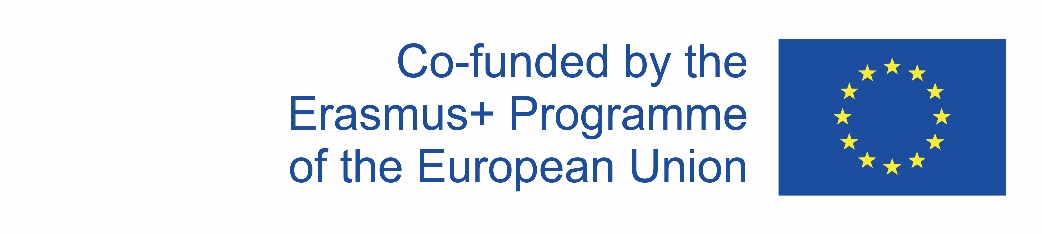 Thank you for your attention
The European Commission's support for the production of this publication does not constitute an endorsement of the contents, which reflect the views only of the authors, and the Commission cannot be held responsible for any use which may be made of the information contained therein